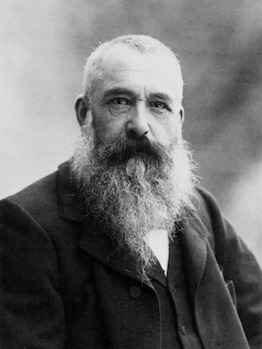 Claude Monet
November 14, 1840 – December 5, 1926
Life of Claude Monet
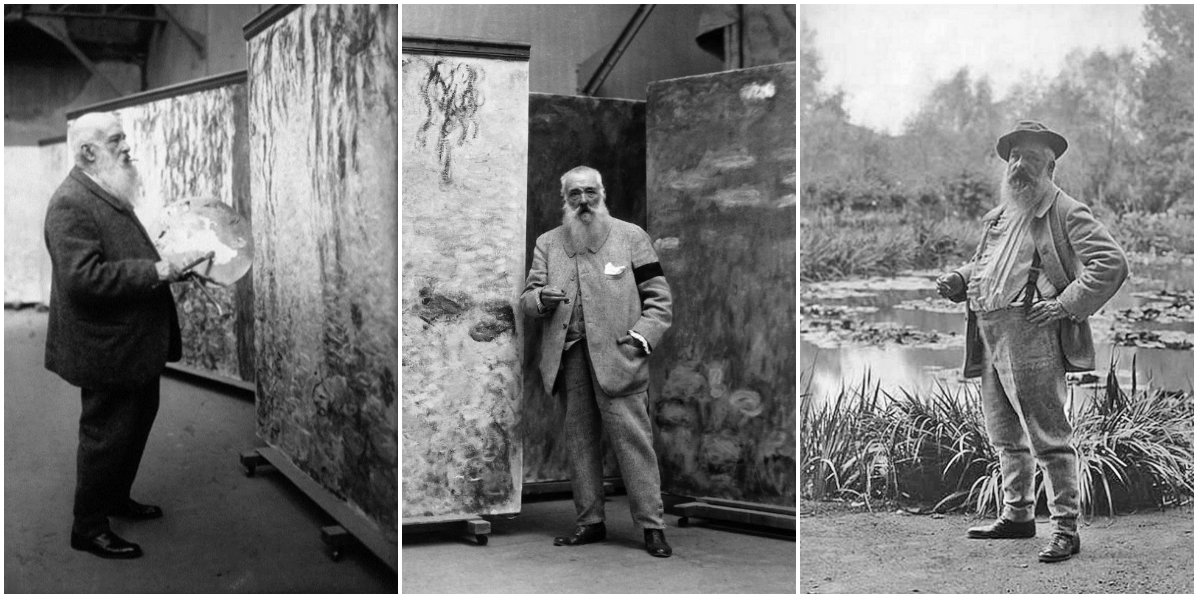 Monet was born in Paris, France in 1840
He attended art school until he was 16 years old
At school he sold charcoal drawings called caricatures. These were drawings of people that exaggerated certain features
Monet saw many artists using Traditional painting styles, but he wanted to try different ways of painting
He experimented with quick strokes of his brush to create images of light. This style became known as Impressionism. 
Monet is now known as the leading artist of Impressionism
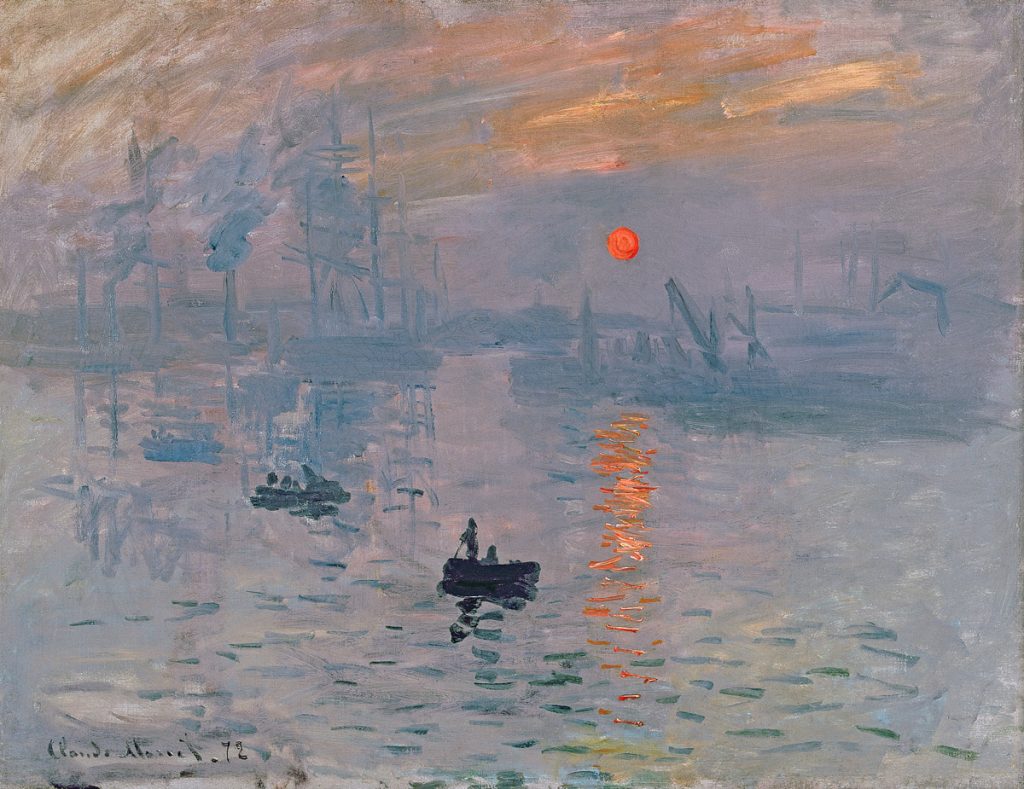 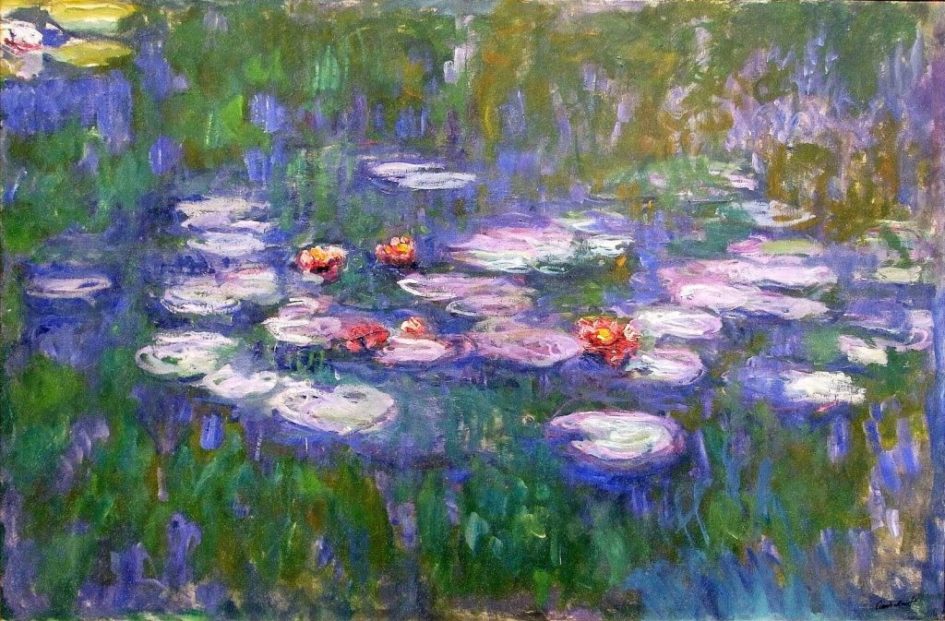 Art 
Work
Impression, Sunrise (1872)
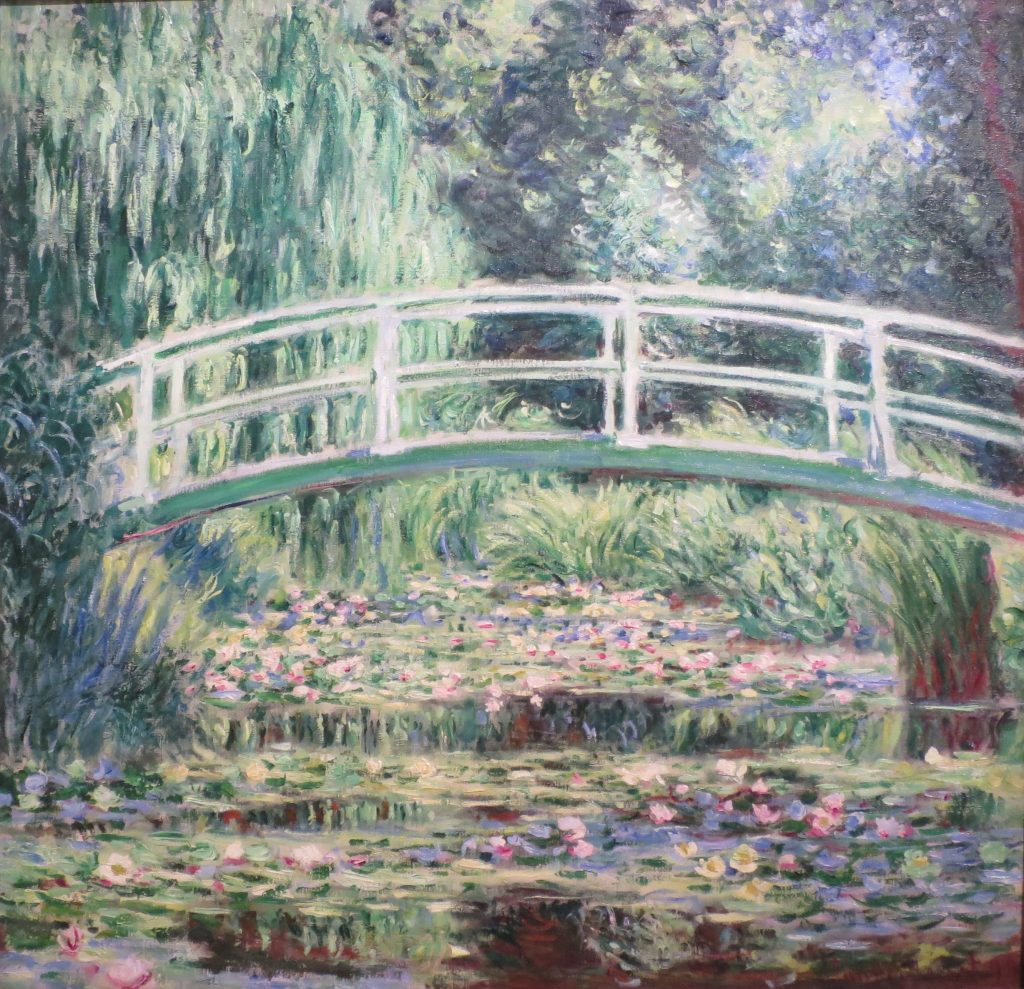 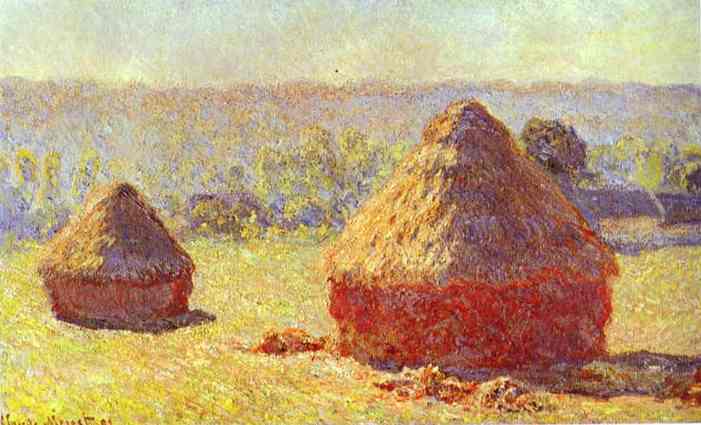 Japanese Bridge over a Pond of Water Lilies
Haystacks at the End of Summer (1890/1891)
Today’s Art Lesson
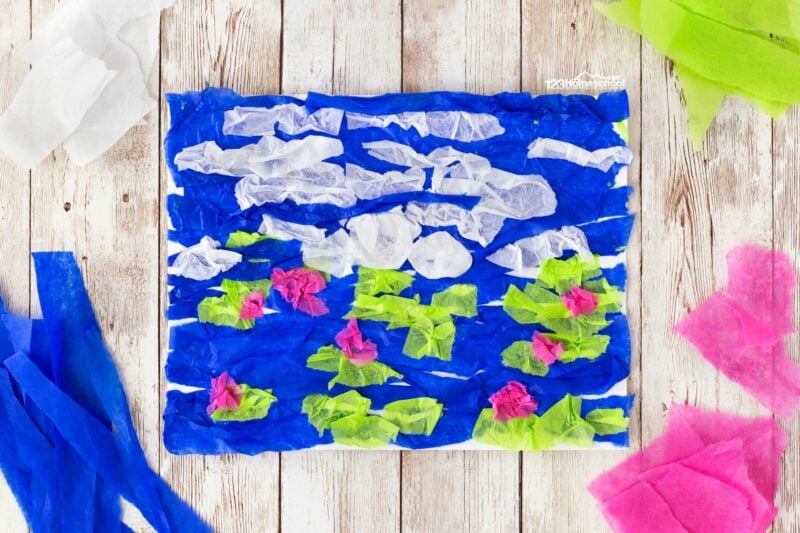 Pond of Water Lily
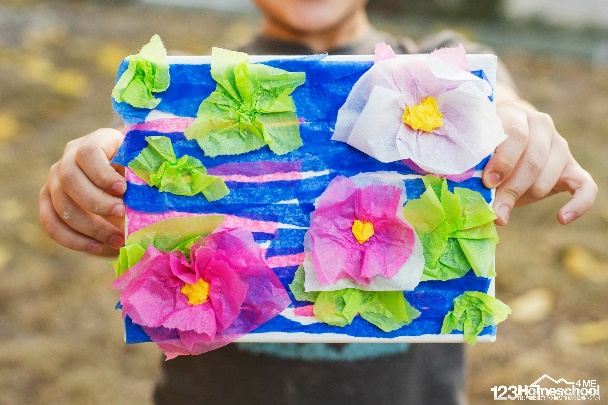 Design your pond with water and lily pads
Use the tissue paper to add flowers to your lily pads
Cut tissue into medium circles or squares

Put your finger in the center of the tissue and twist light around your finger then glue to your Lily Pad

Don’t forget to add your flowers center!